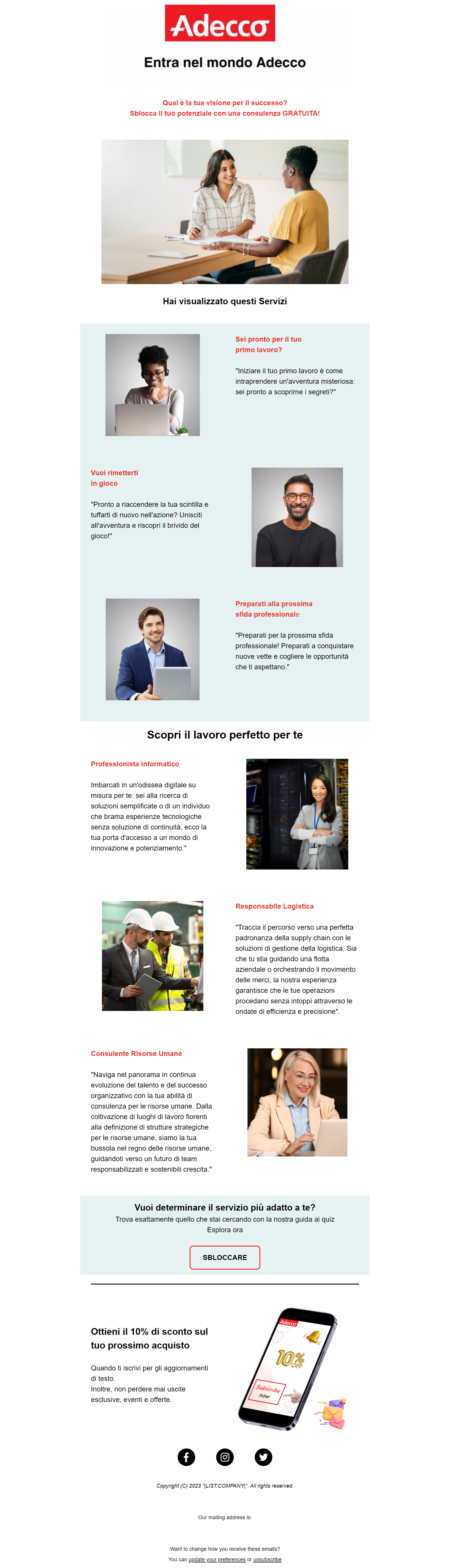 Email 1
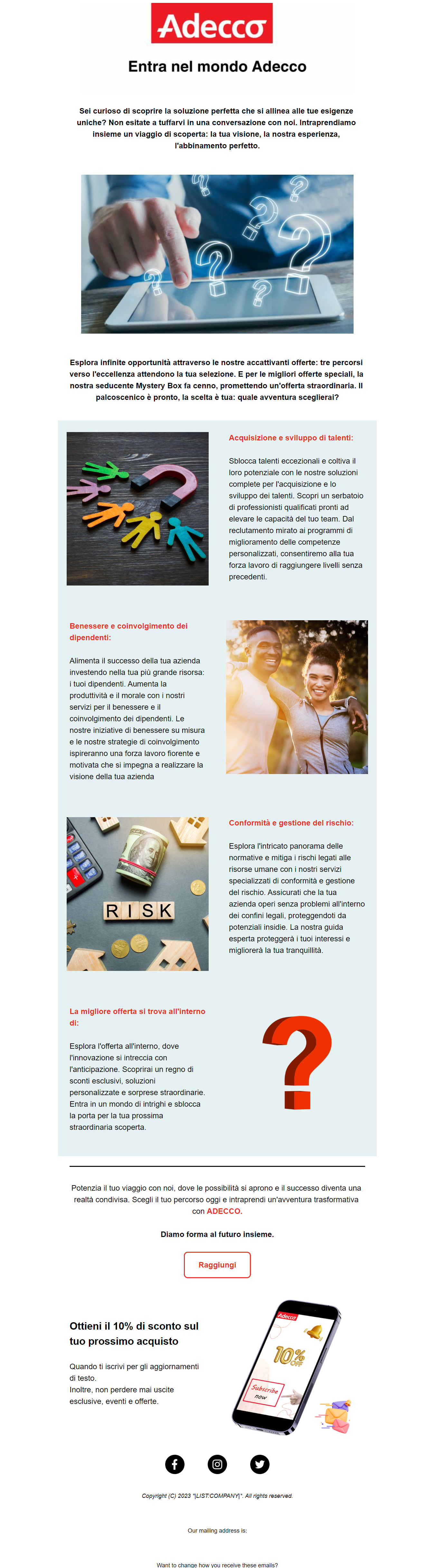 Email 2
Email di fidanzamento
Non perdere la tua migliore offerta
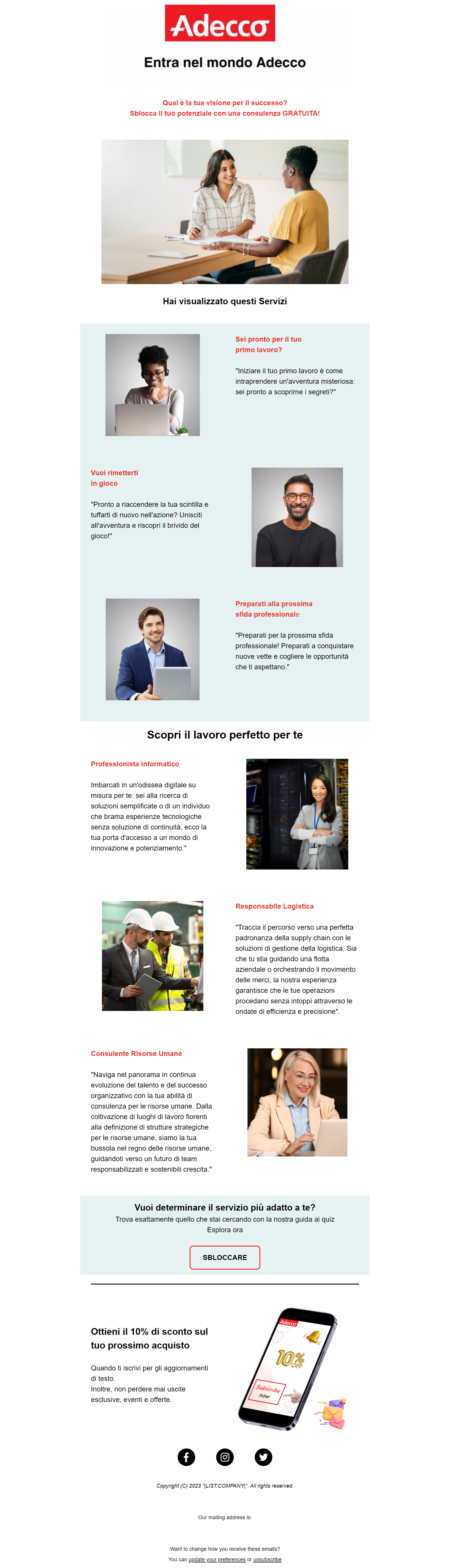 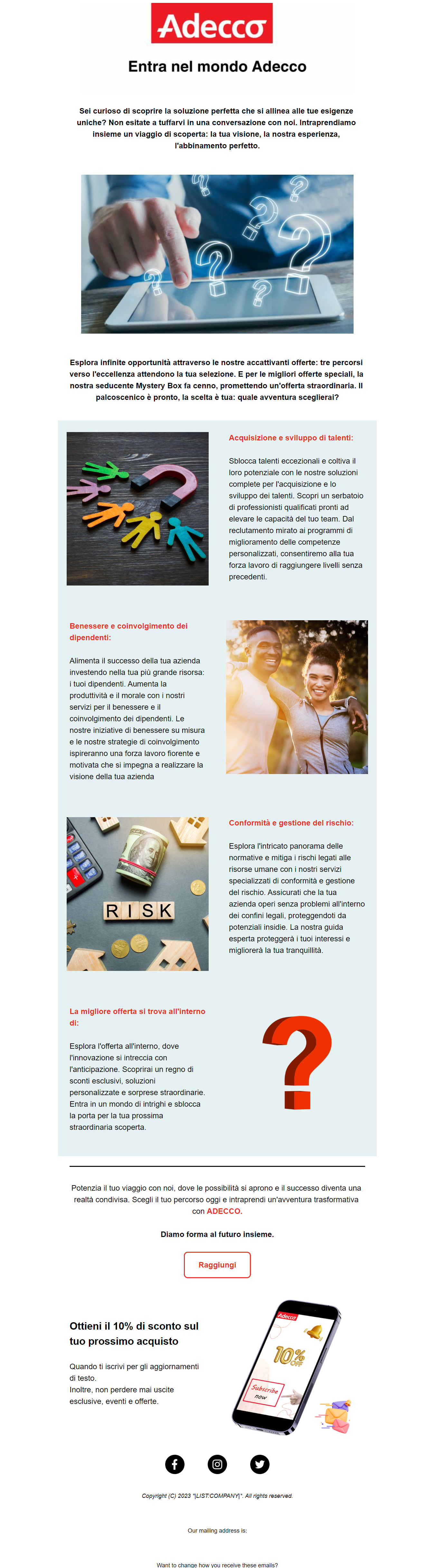 Dopo la prima e-mail
3 giorni
Dopo che l'utente ha visitato la pagina del servizio

12 ore